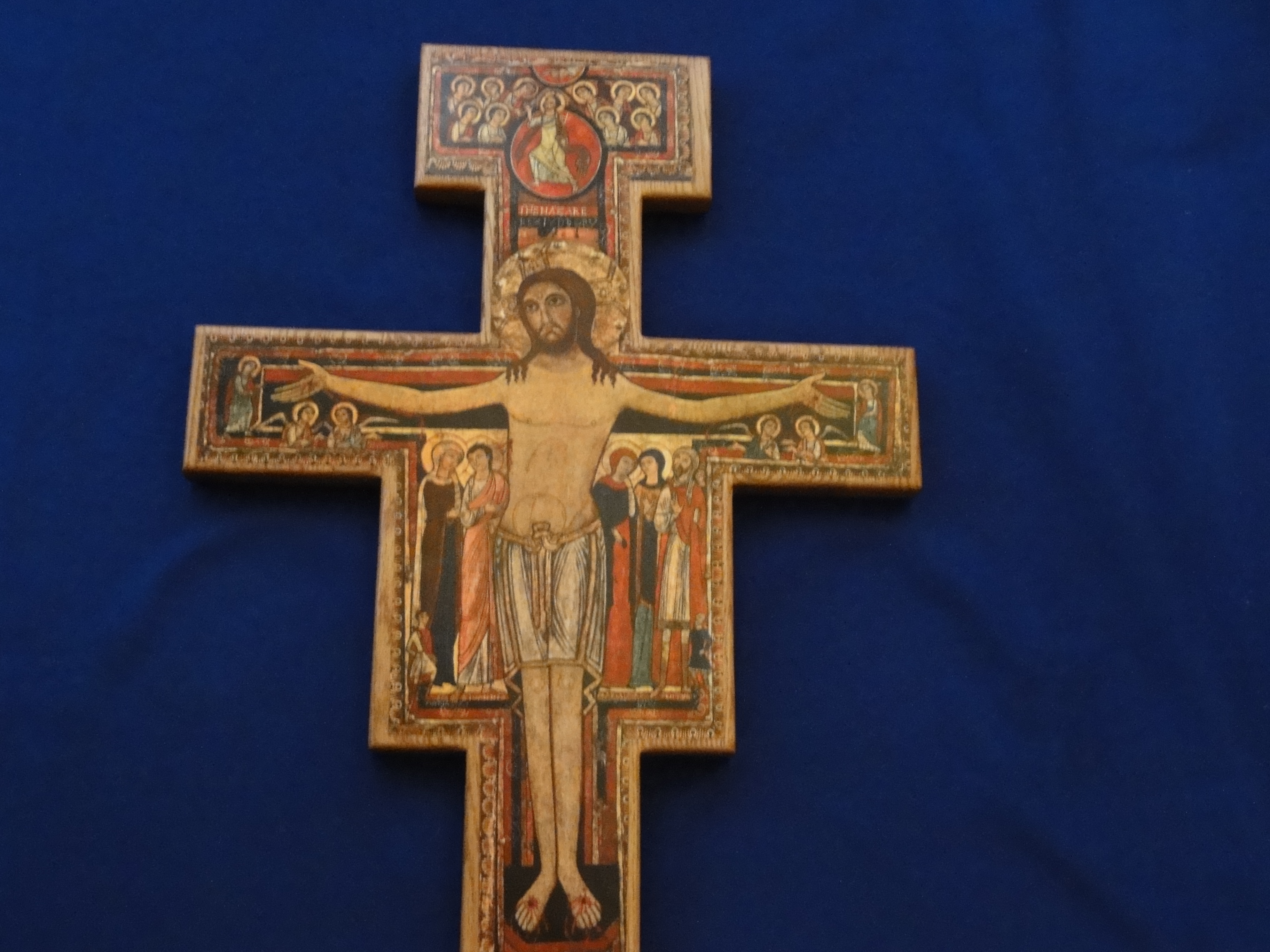 The 
San 
Damiano
Crucifix
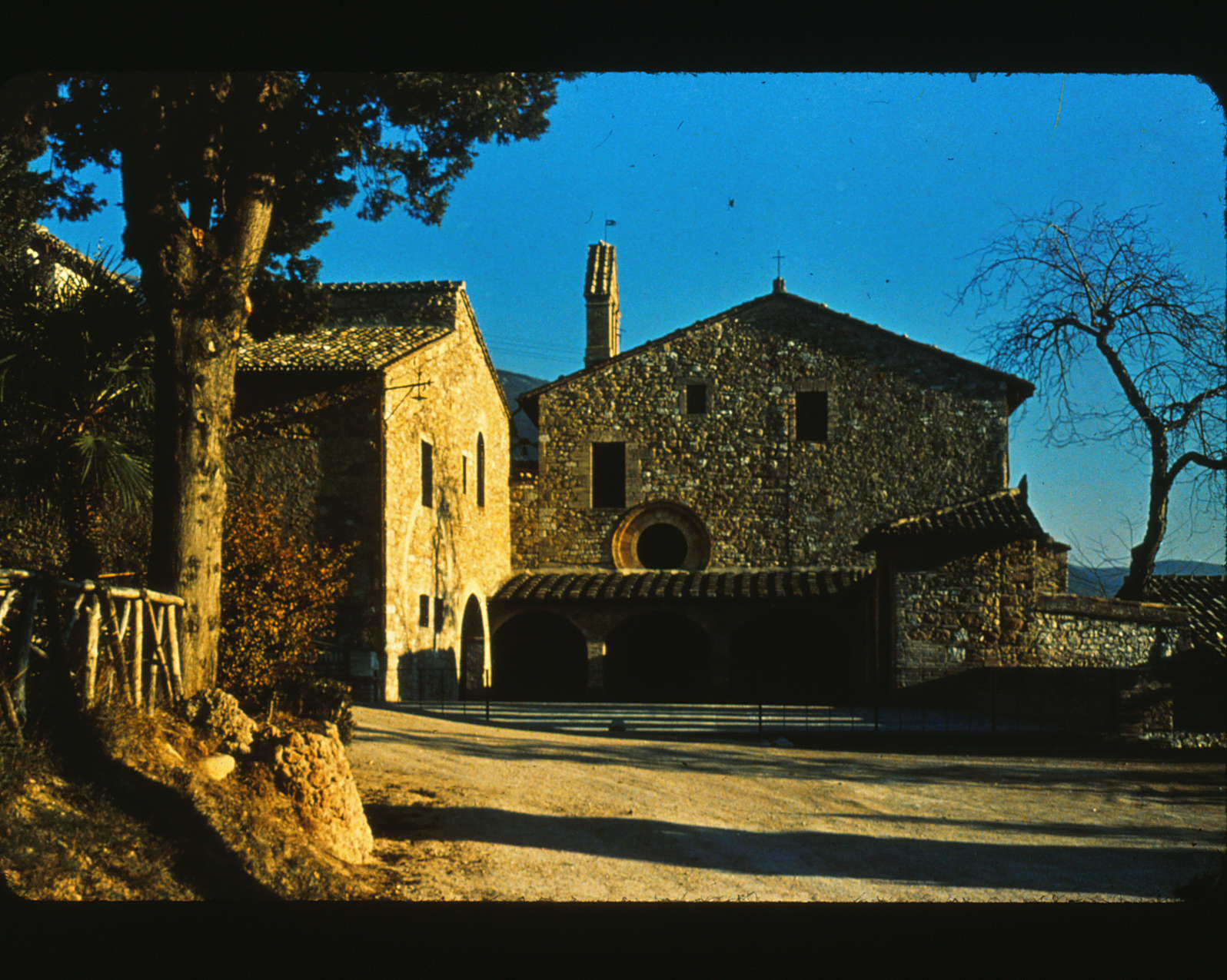 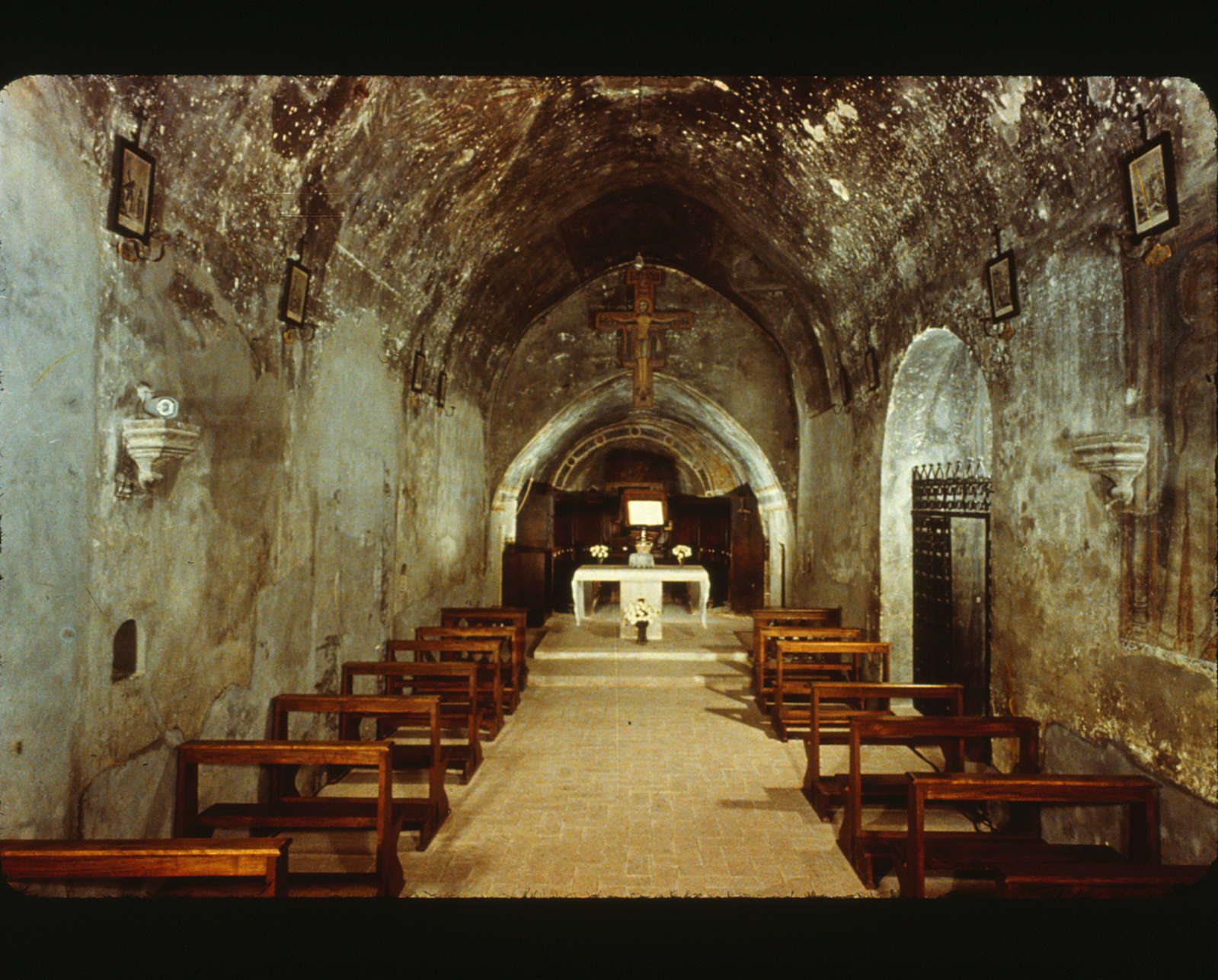 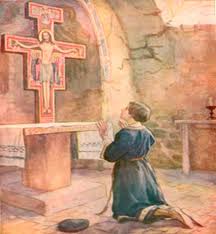 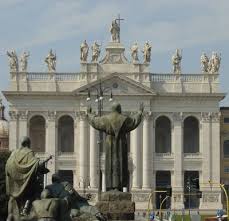 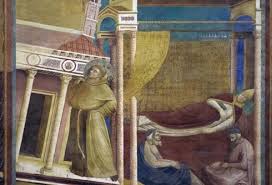 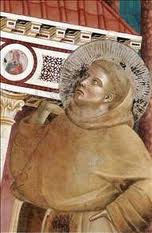 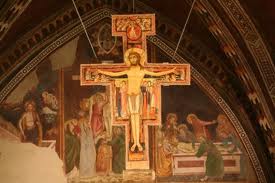 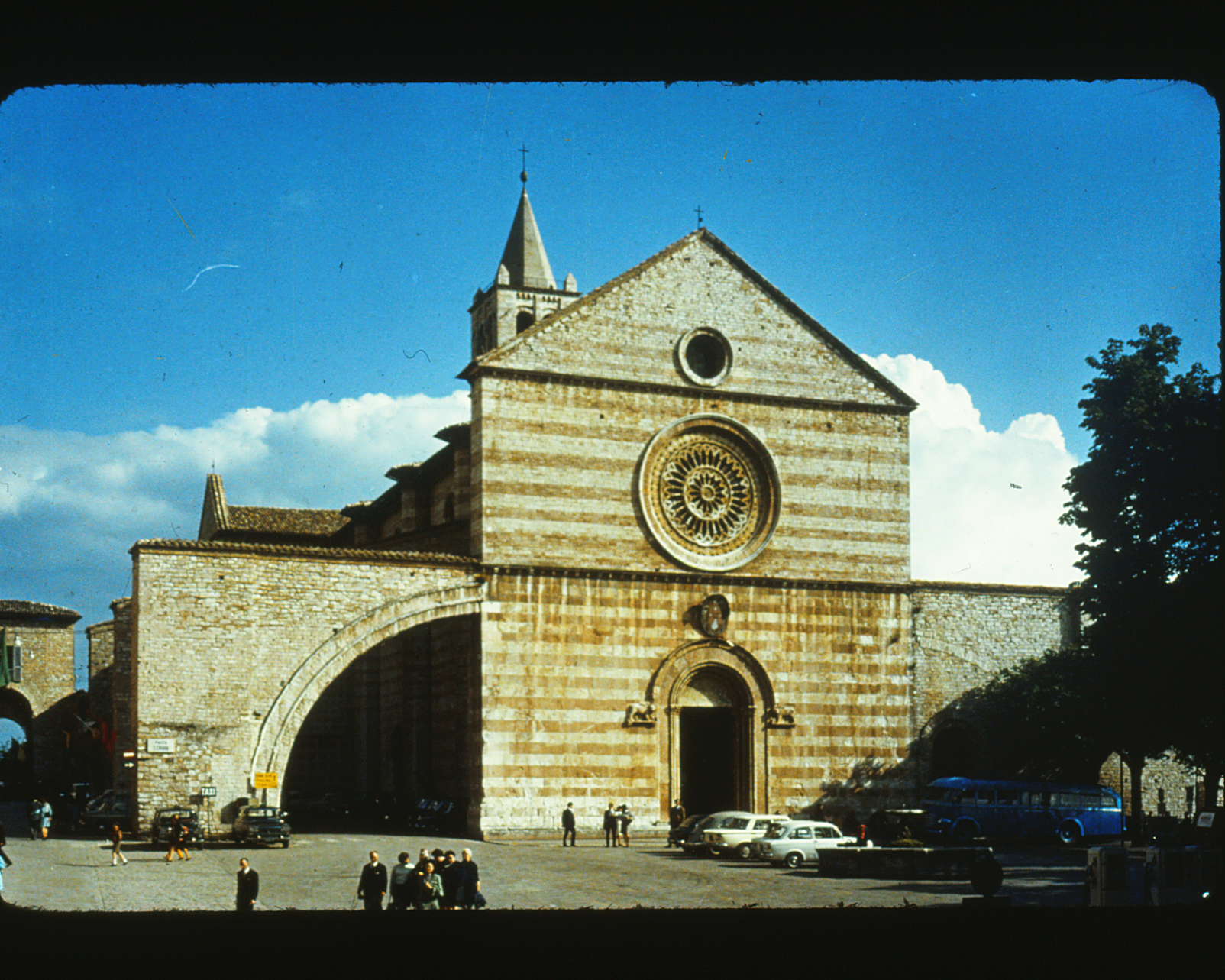 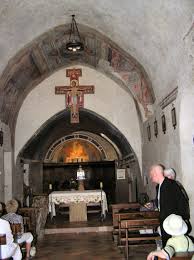 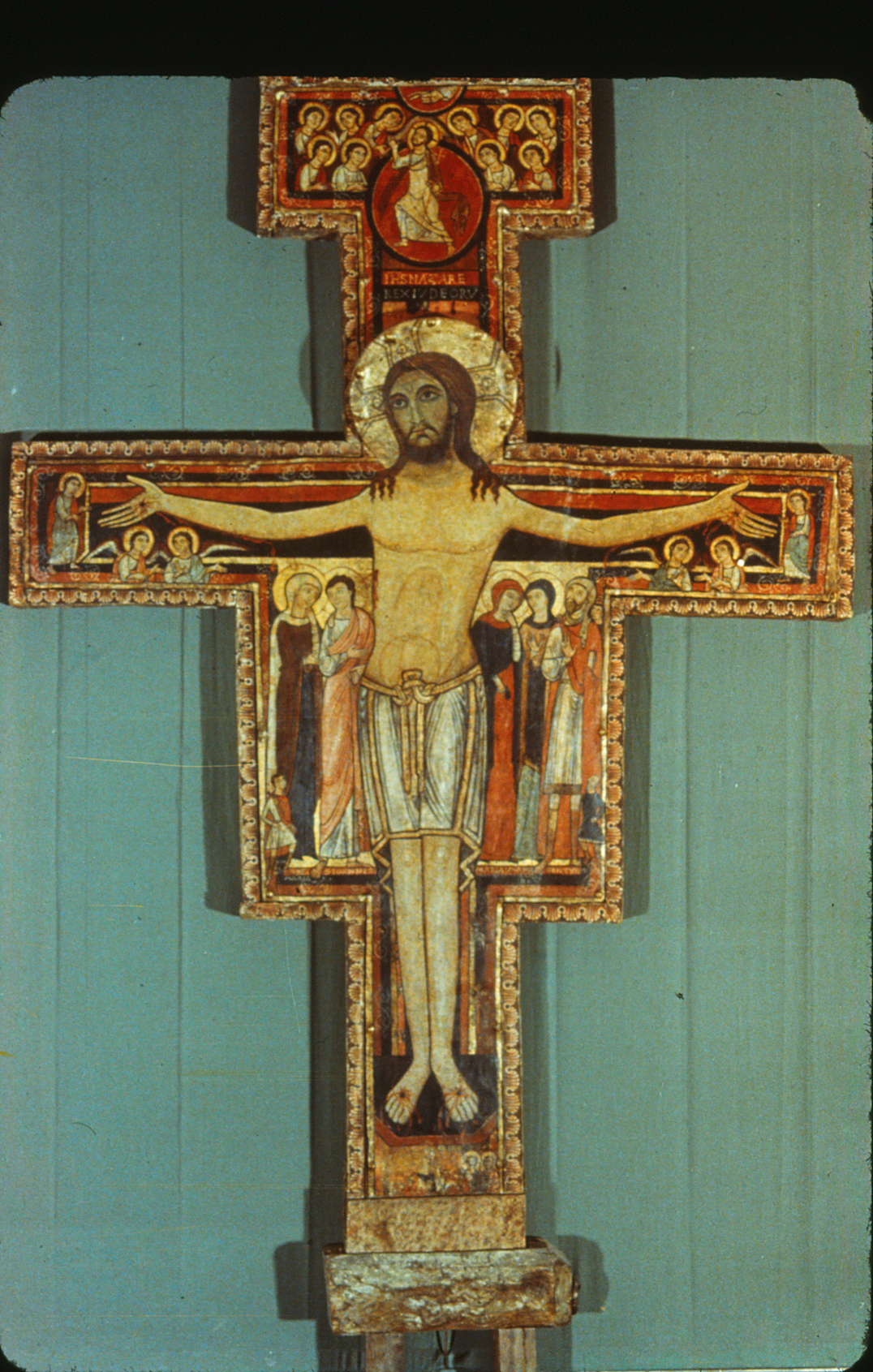 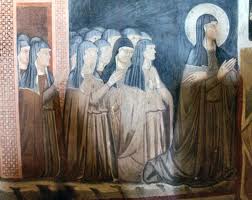 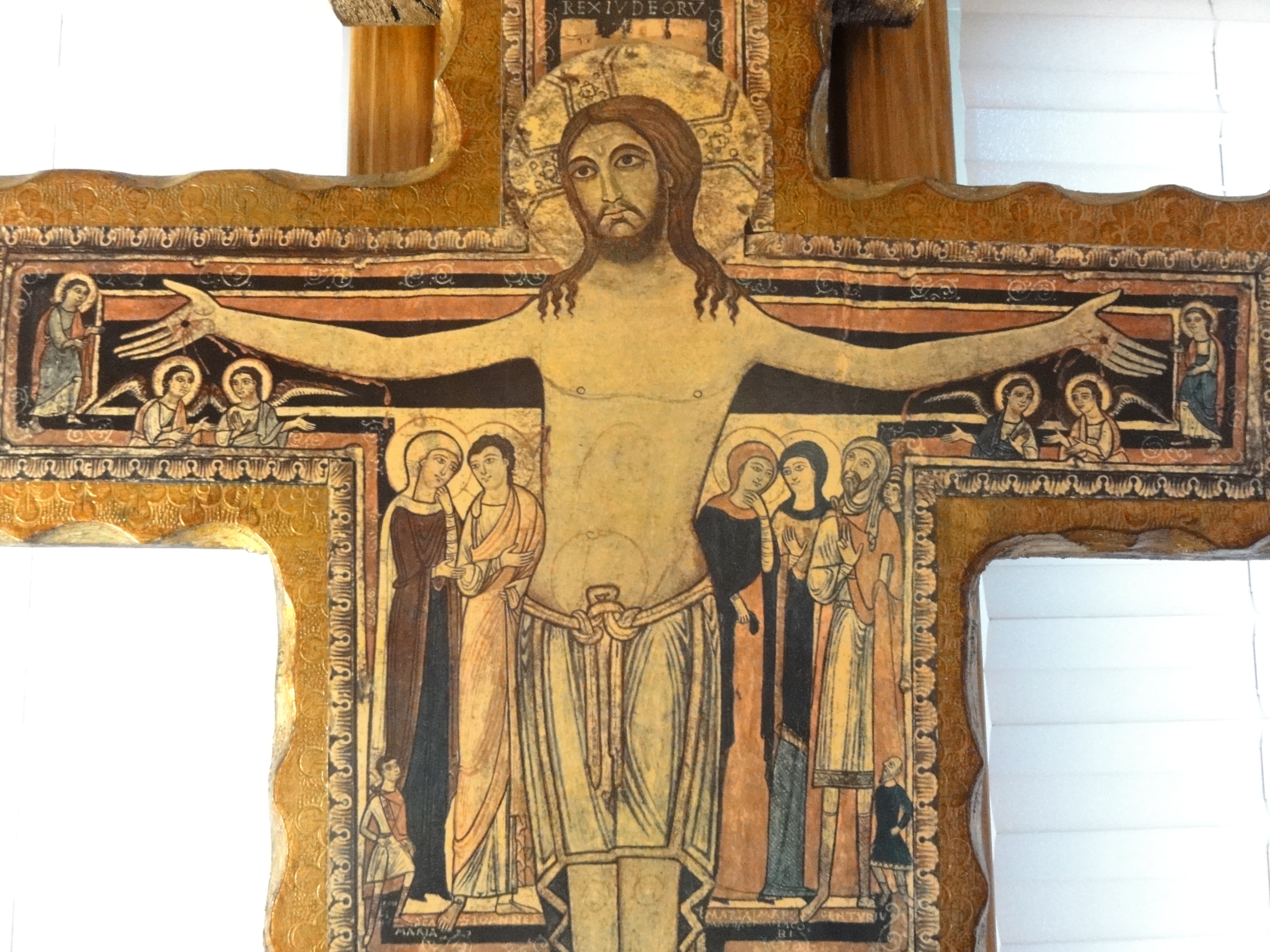 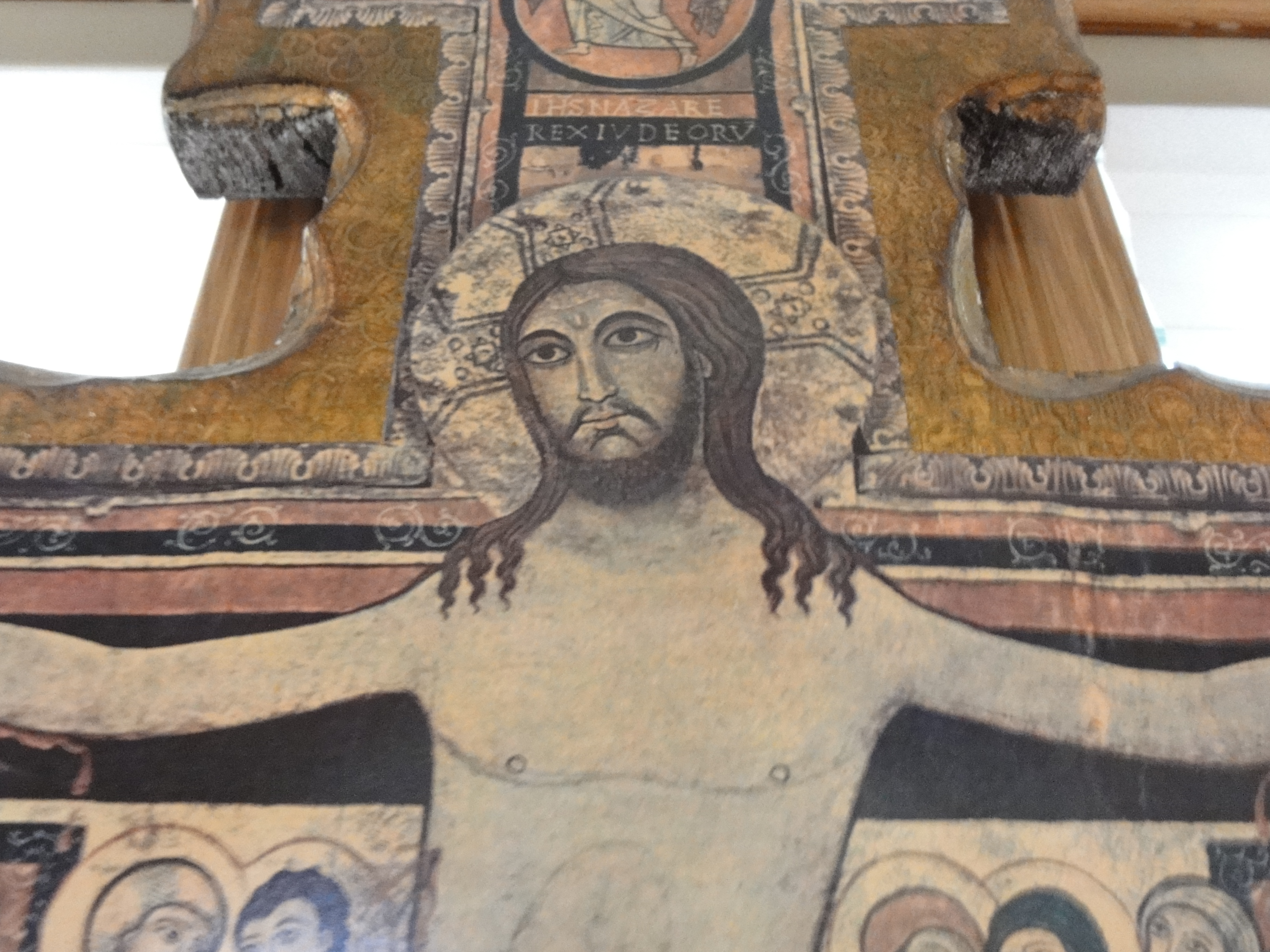 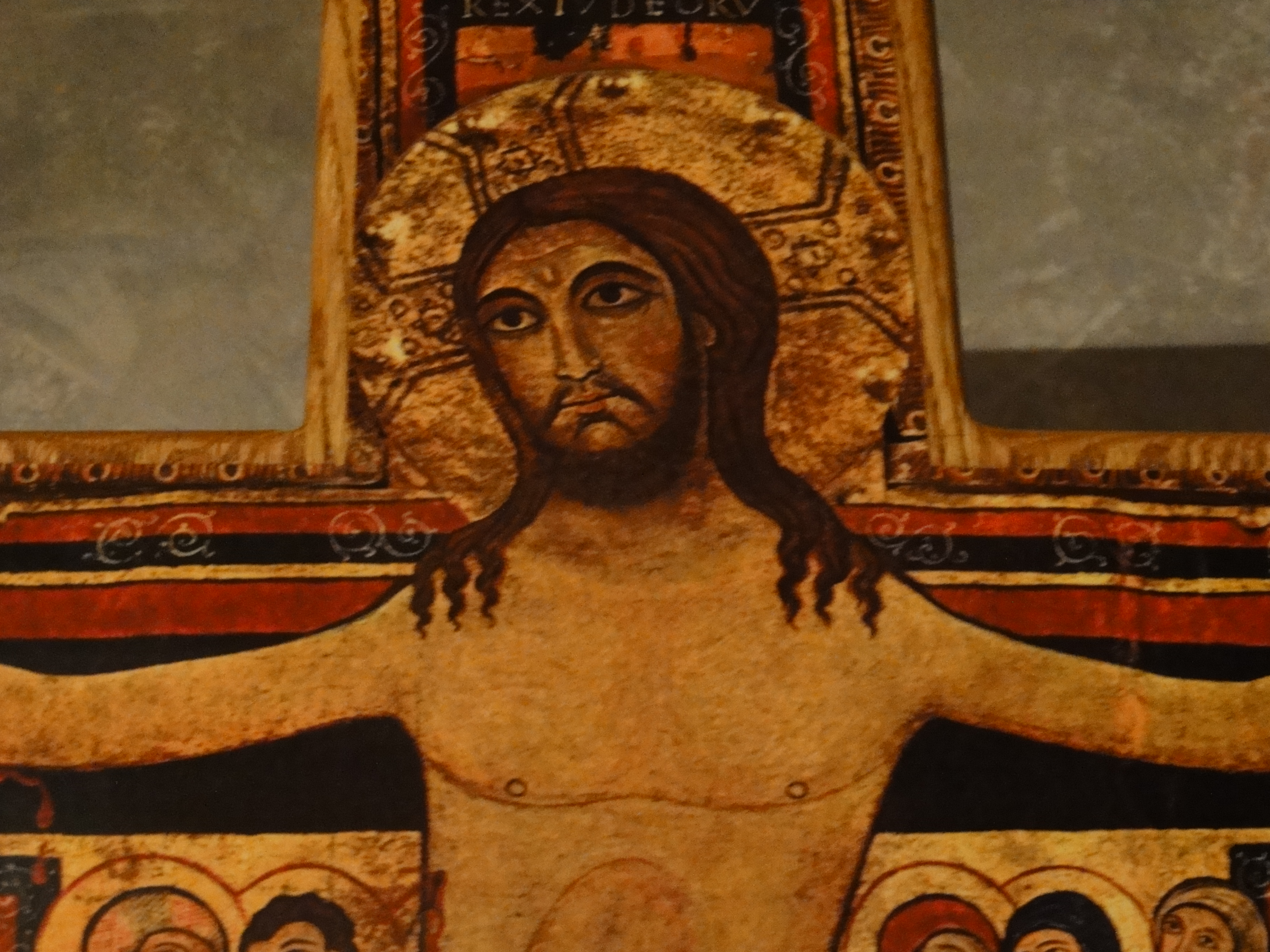 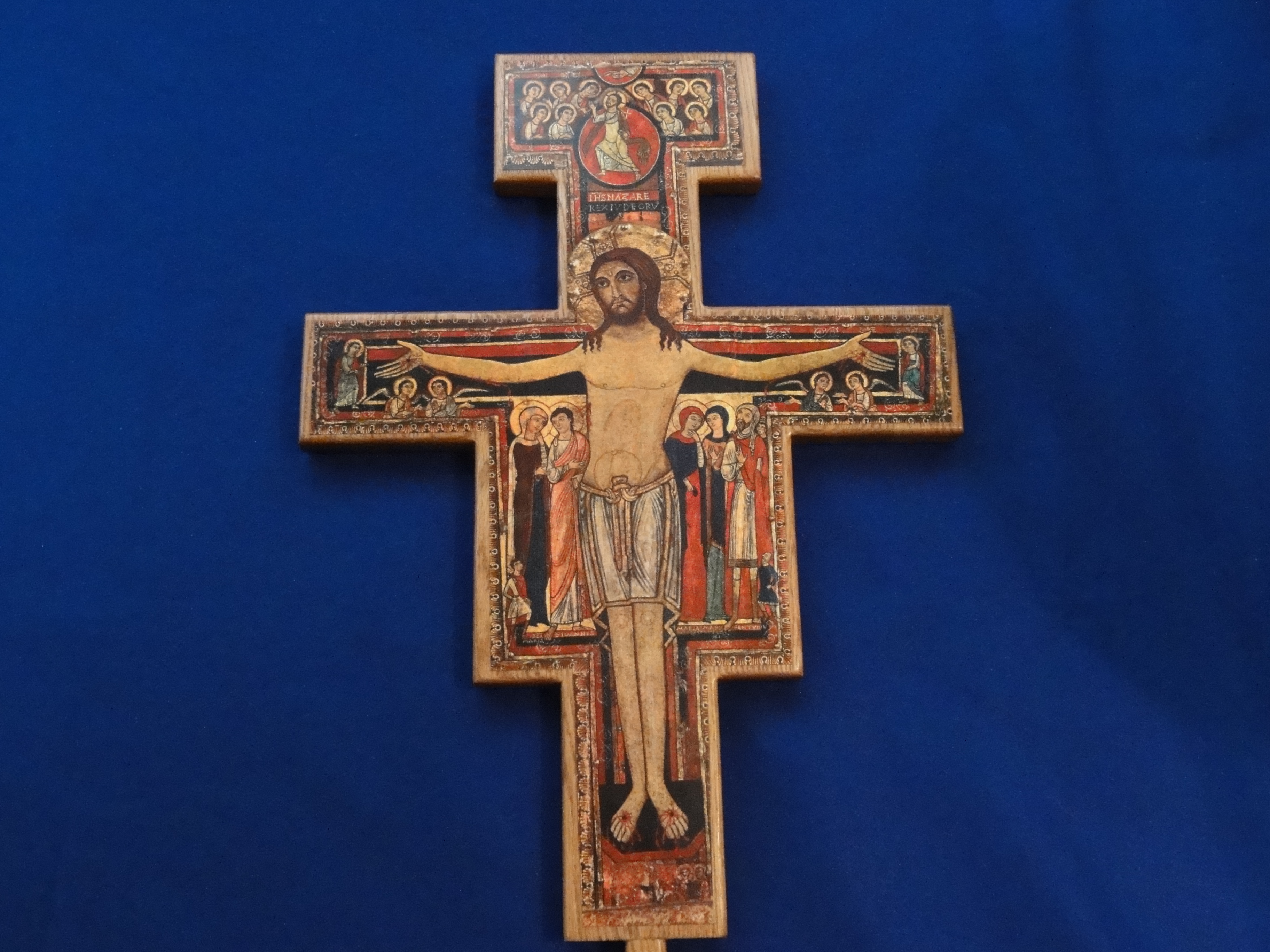 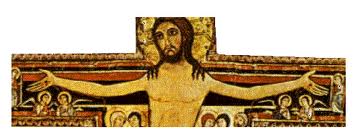 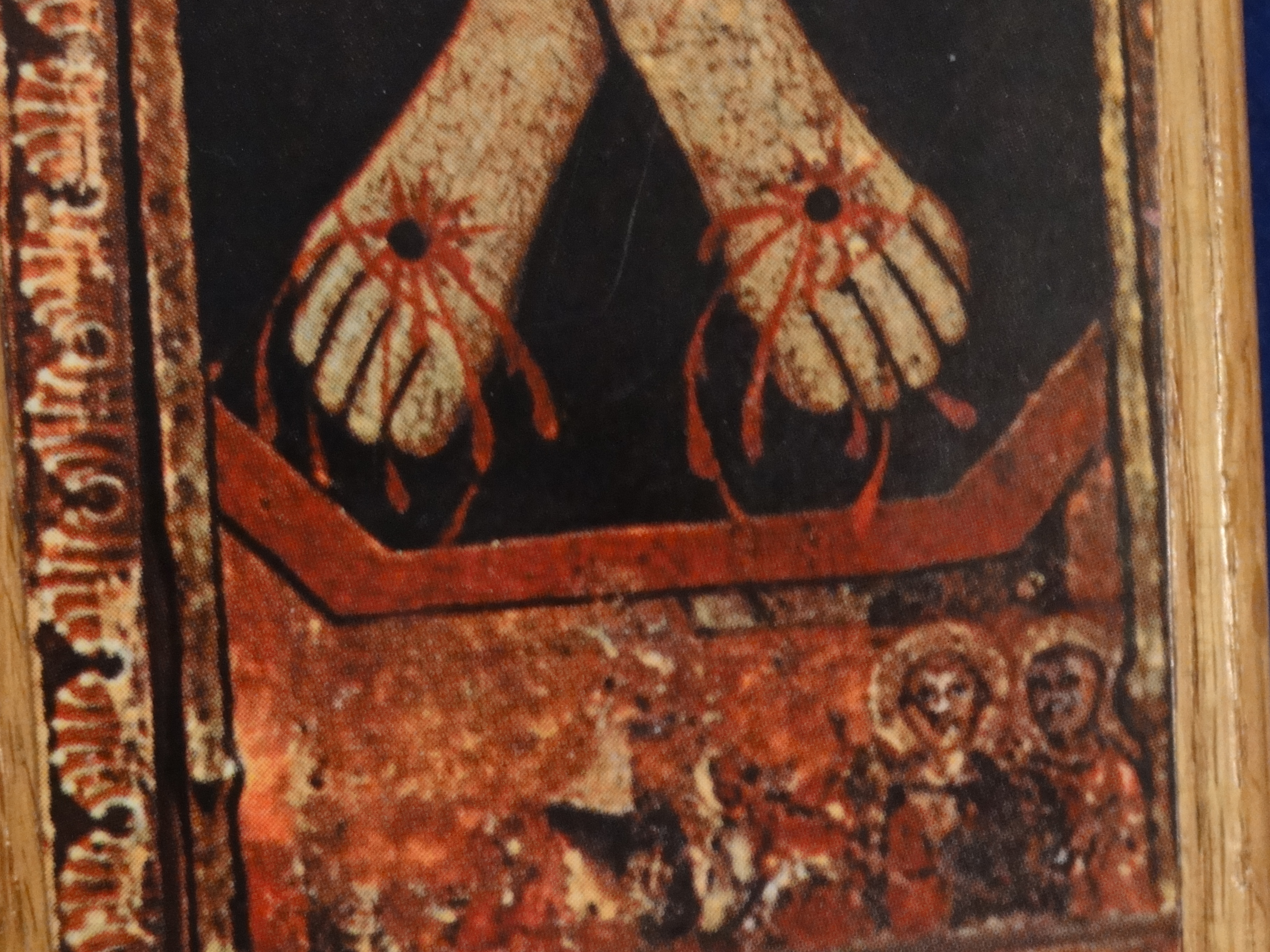 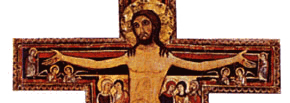 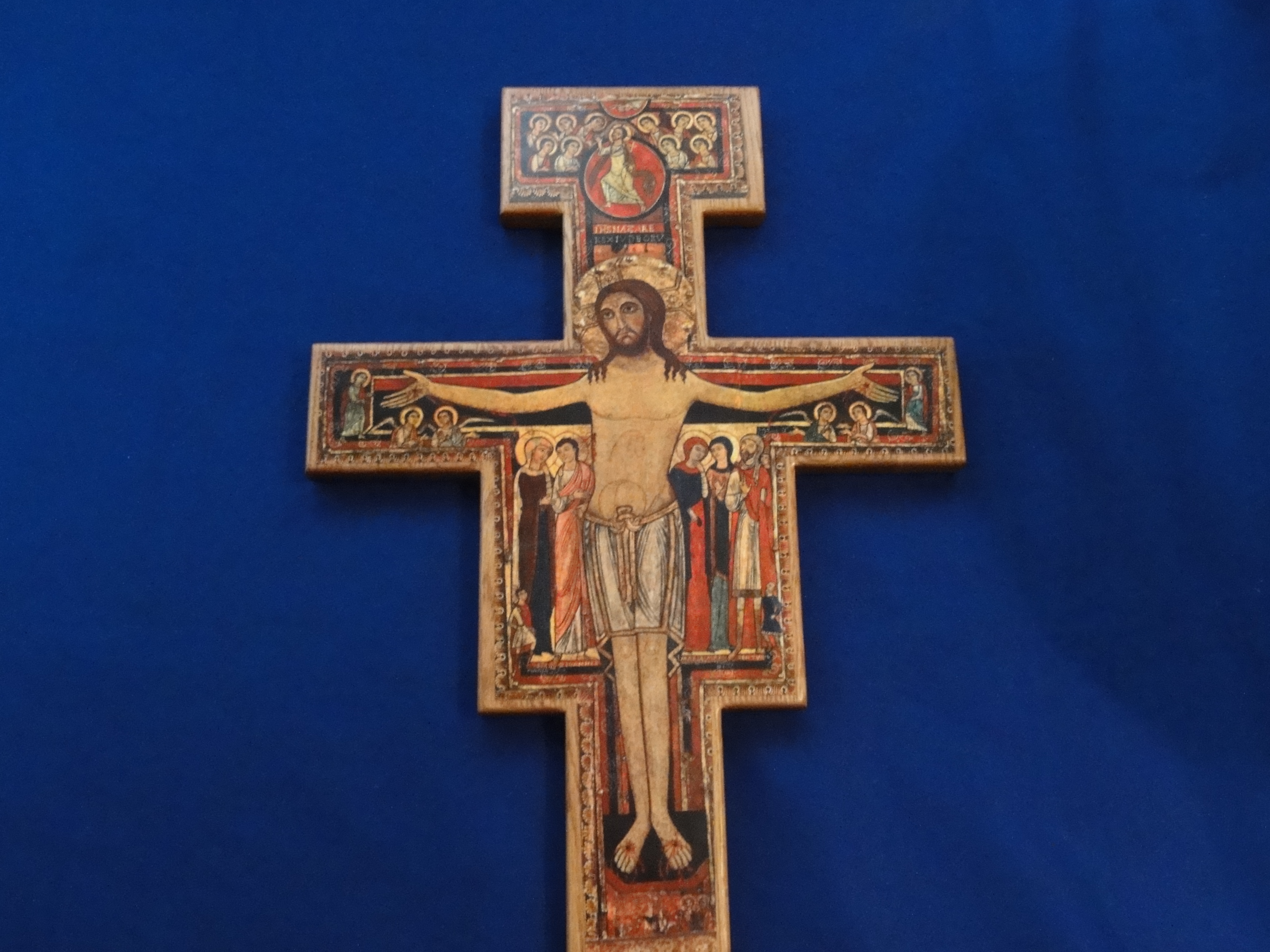 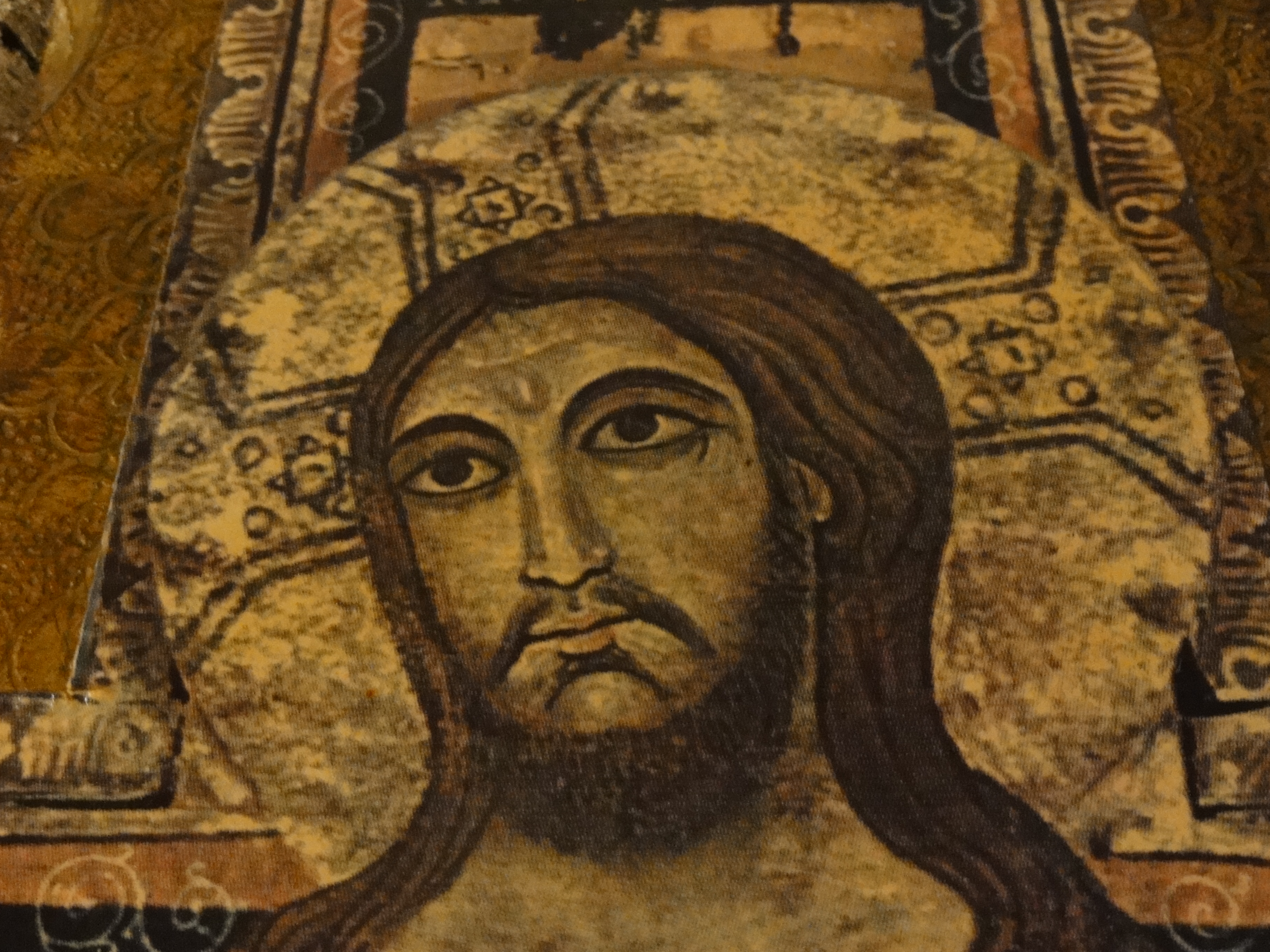 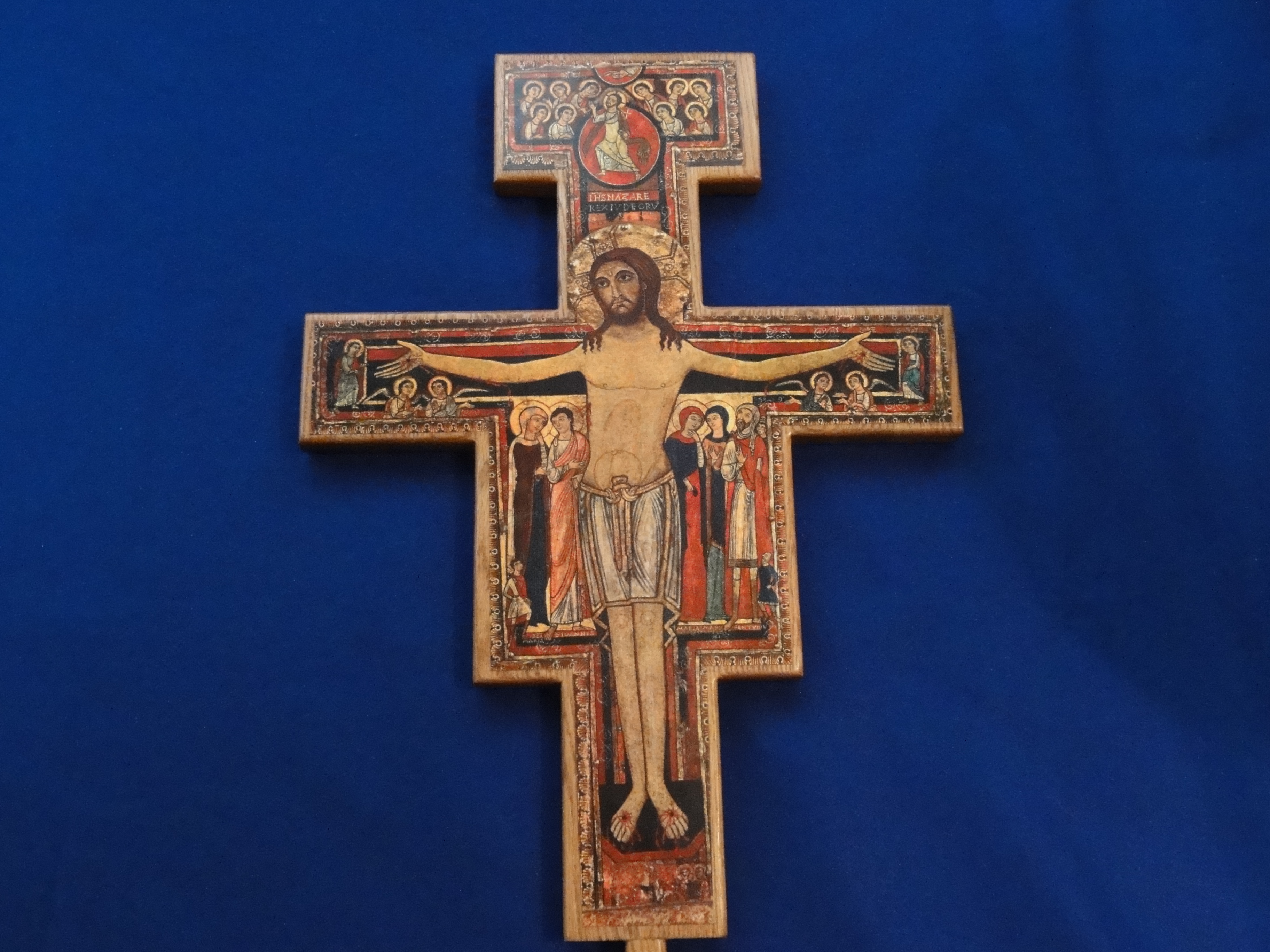 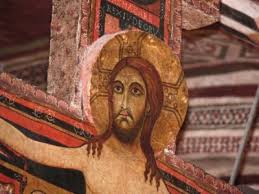 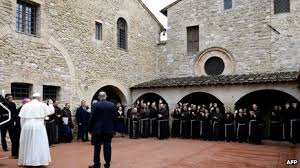 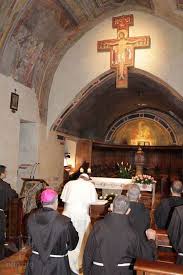 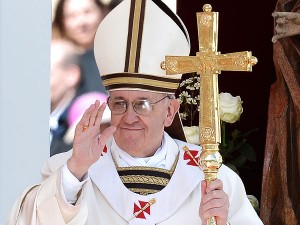 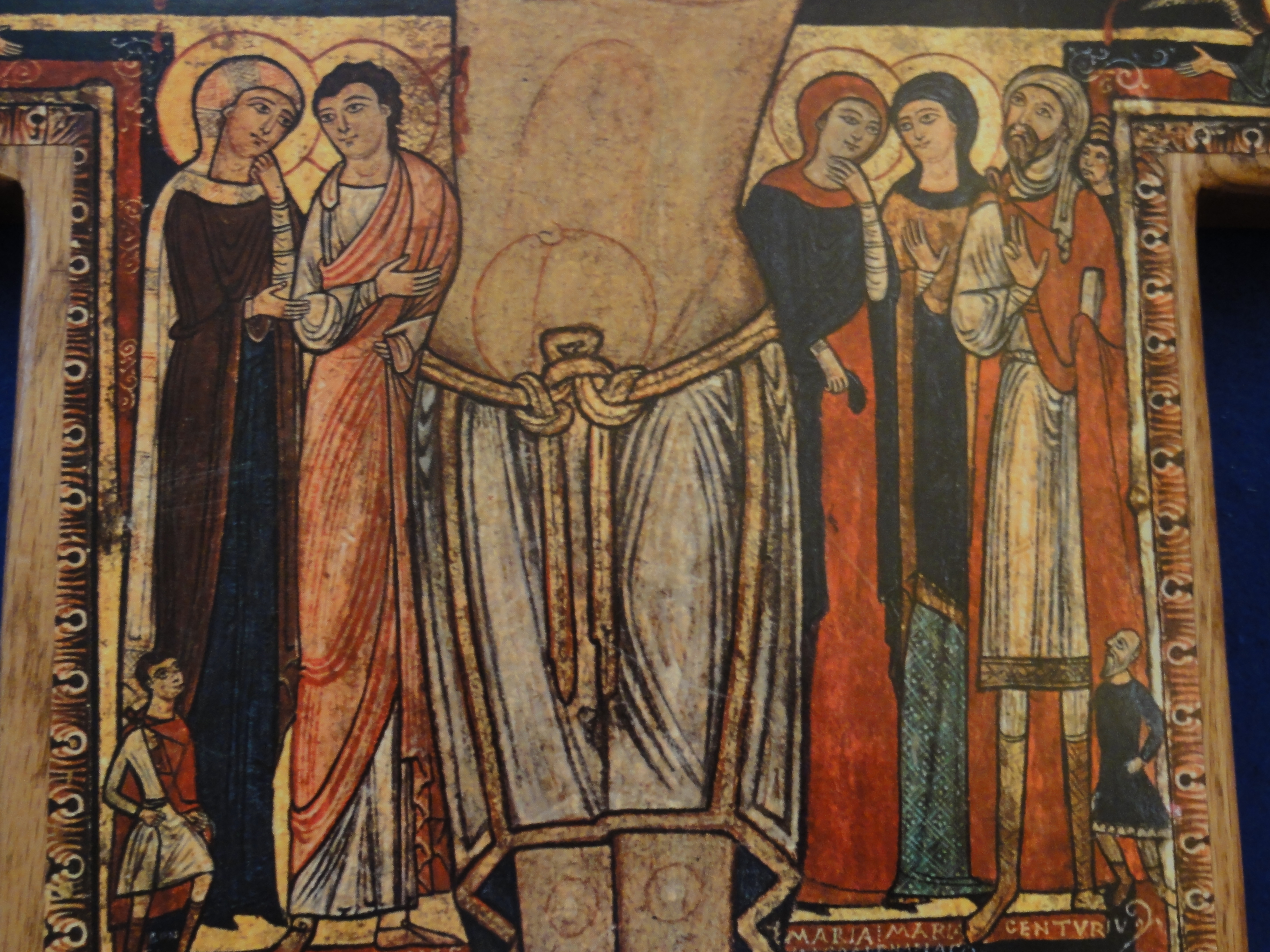 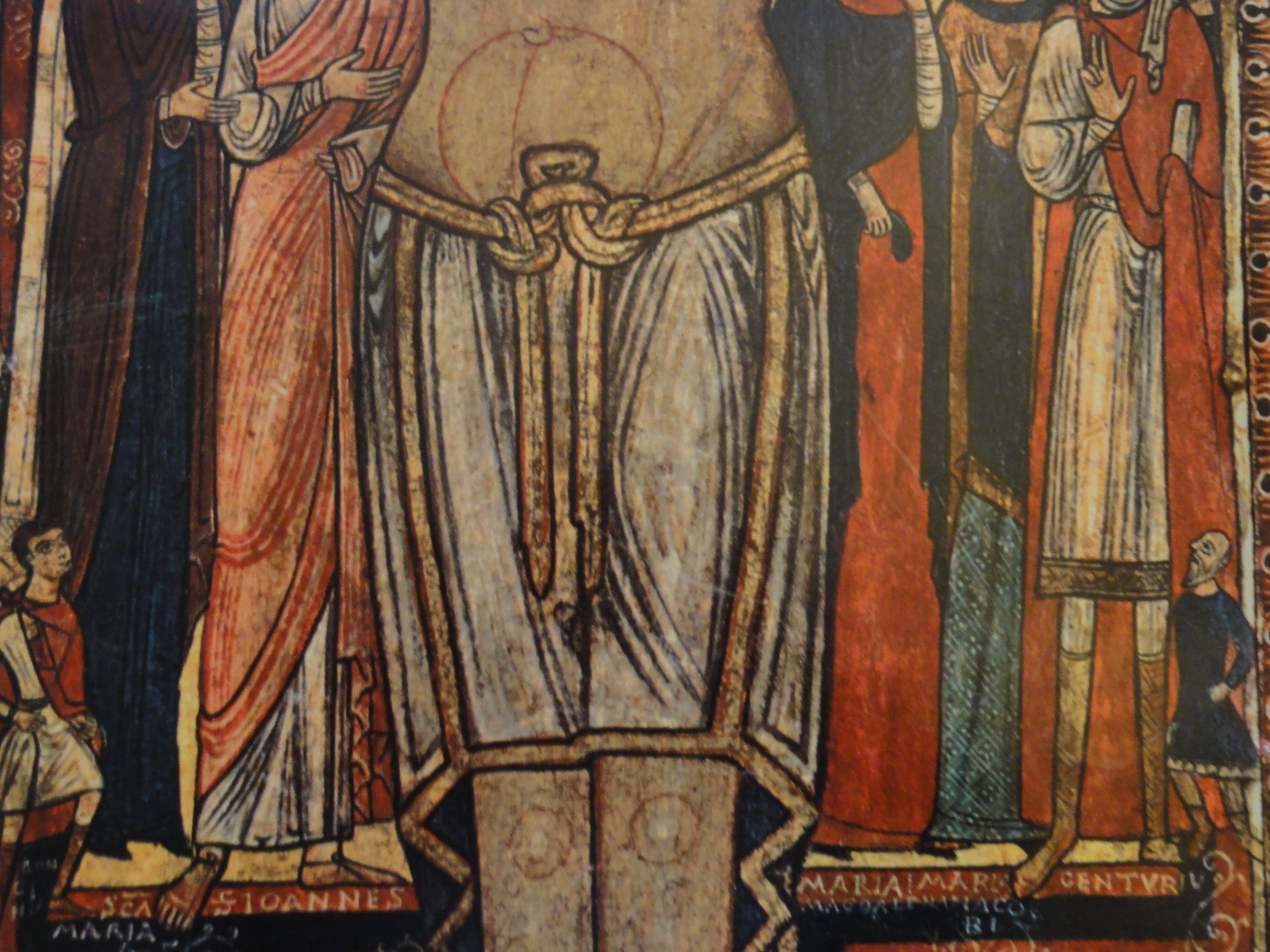